Урок математики 
 в 5 классе.Тема урока: Линии
Дидактическая цель:  
создать условия для 
формирования новой 
учебной информации
Цели по содержанию:
обучающие: обучить осмысленному, грамотному и адекватному восприятию геометрических объектов;
 развивающие: развивать представление о линиях на плоскости и пространственное воображение учащихся; развивать познавательный интерес и регуляторные навыки через игровые моменты взаимоконтроля взаимопроверки
 воспитательные: способствовать пониманию необходимости интеллектуальных усилий для успешного обучения, положительного эффекта настойчивости для достижения цели.
Оборудование:
Учебник: Математика. Арифметика. Геометрия. 5 класс: учеб.для общеобразоват. учреждений с приложением на электоронном носителе / Е.А. Бунимович и др. –2-е изд. – М.:Просвещение, 2011. – 223 с.: ил. – (Академический школьный учебник) (Сферы),
 Задачник-тренажер Математика. Арифметика. Геометрия. 5 класс: пособие для учащихся общеобразовательных учреждений/ Е.А. Бунимович и др.. – М.:Просвещение, 2010. – 127 с.: ил., 
Тетрадь-тренажер Математика. Арифметика. Геометрия. 5 класс: пособие для учащихся общеобразовательных учреждений/ Е.А. Бунимович и др. – 2-е изд. – М.:Просвещение, 2011. – 128 с.: ил.,  рабочие тетради учащихся, интерактивная доска SmartBoard.
Этапы урока
Организационный момент
Актуализация знаний и умений
Целеполагание и мотивация
Усвоение новых знаний и способы усвоения
Организация первичного закрепления
Организация первичного контроля
Подведение итогов урока
Информация о домашнем задании
Рефлексия
Актуализация знаний и умений
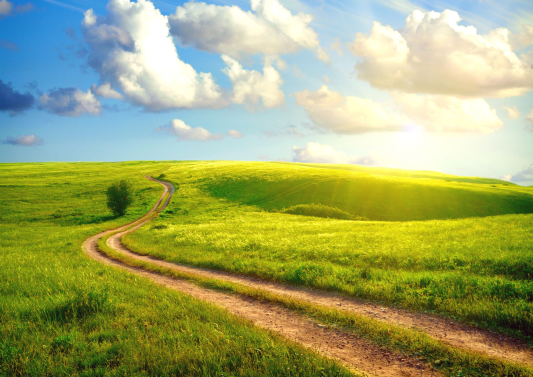 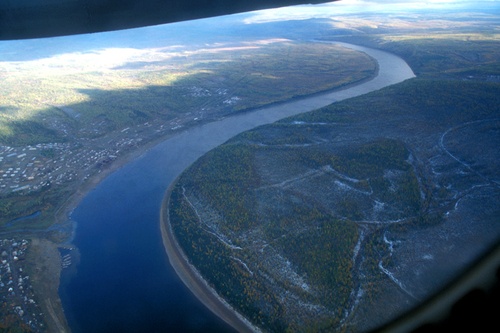 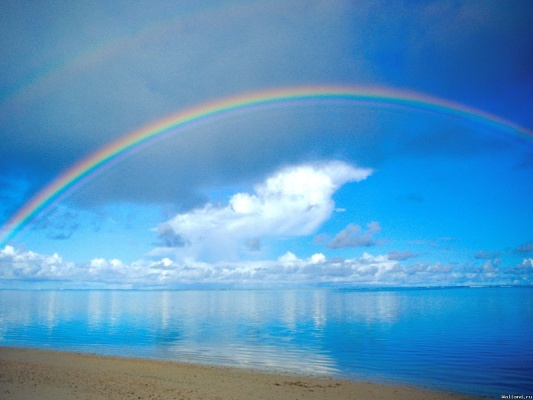 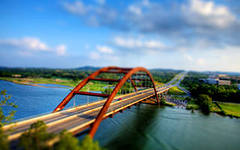 Целеполагание 
и мотивация
Усвоение новых знаний и способы усвоения
Флеш-демонстрация. Виды линий
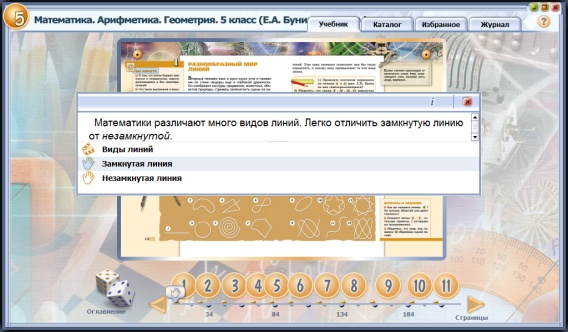 Усвоение новых знаний и способы усвоения
Работаем в рубрике «Читаем и делаем».
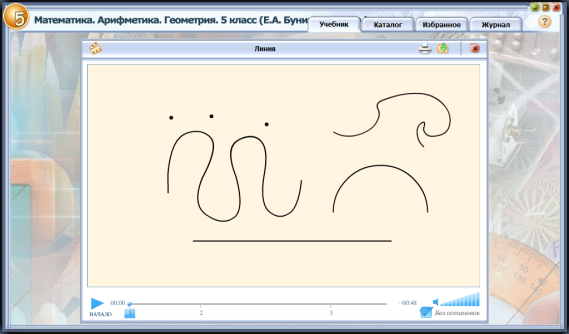 Физкультминутка
Организация первичного закрепления
Работаем в Тетрадях-тренажерах № 1,3,7.
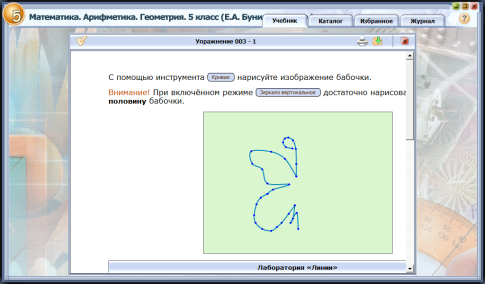 Организация
 первичного контроля
Виртуальная лаборатория «Линии»
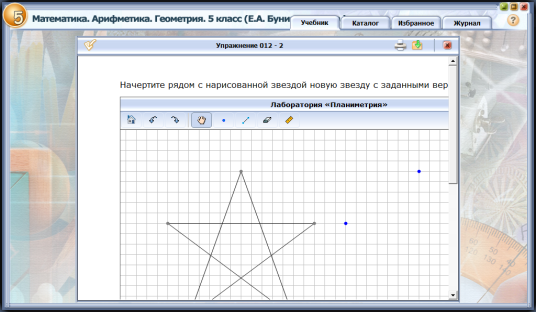 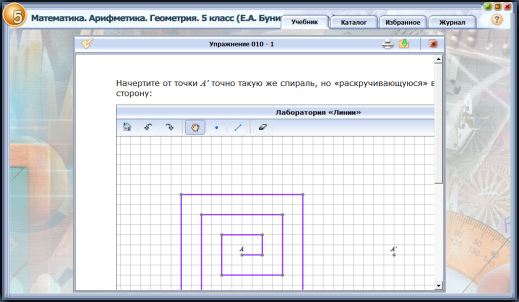 Подведение итогов урока
Что изучали сегодня на уроке?
Что такое линия?
Перечислите виды линий
Приведите примеры линий
Информация о домашнем задании
По учебнику:   п. 1, № 3, стр. 10
Т-Т :  № 9,13 
Эл. Приложение: 001 лаборатория «Линии»
Рефлексия
Если считаете, что вы поняли тему сегодняшнего урока, то хлопните в ладоши три раза.
Если считаете, что не достаточно усвоили материал, то хлопните в ладоши один раз.
Если считаете, что вы не поняли тему сегодняшнего урока, то хлопать не надо.
Вы аплодировали себе и своим новым знаниям.
Над уроком работали
Выскир Л.Н.
Демченко Е.М.
Евтенко н.В.
Истомина Т.В.
Кривулина О.Н.
Матосян Р.А.
Тимошенко Е.В.
А так же Скворцов А.Г.